2023年12月10日
主日崇拜

教会聚会
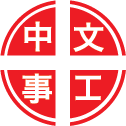 中文崇拜：每周日上午  9:30 , Baskin Chapel
中文主日學：每周日上午 11:00 , 教室2140B
  生命團契：每周五晚上  6:30 , 教室2103
请大家安静，预备心
你信實何廣大
53, Great is Thy Faithfulness
唱一首天上的歌
Sing A Heavenly Song
祈禱
Prayer
我要一心稱謝你
Lord, I Praise with All of My Heart
奉獻祈禱
Offertory Prayer
Luke 路加福音
1:46-55
46 马利亚说，我心尊主为大，
47 我灵以神我的救主为乐。

46 And Mary said: "My soul glorifies the Lord
47 and my spirit rejoices in God my Savior,
48 因为他顾念他使女的卑微。从今以后，万代要称我有福。
49 那有权能的为我成就了大事。他的名为圣。

48 for he has been mindful of the humble state of his servant. From now on all generations will call me blessed,
49 for the Mighty One has done great things for me-- holy is his name.
50 他怜悯敬畏他的人，直到世世代代。
51 他用膀臂施展大能。那狂傲的人，正心里妄想，就被他赶散了。

50 His mercy extends to those who fear him, from generation to generation.
51 He has performed mighty deeds with his arm; he has scattered those who are proud in their inmost thoughts.
52 他叫有权柄的失位，叫卑贱的升高。
53 叫饥饿的得饱美食，叫富足的空手回去。

52 He has brought down rulers from their thrones but has lifted up the humble.
53 He has filled the hungry with good things but has sent the rich away empty.
54 他扶助了他的仆人以色列，
55 为要记念亚伯拉罕和他的后裔，施怜悯，直到永远，正如从前对我们列祖所说的话。

54 He has helped his servant Israel, remembering to be merciful
55 to Abraham and his descendants forever, even as he said to our fathers."
今日證道

信心的赞歌

A Faithful Song

王牧师
默 祷
Prayerful Meditation
報 告
Announcements
BBC 中文事工通知
歡迎新朋友
Welcome New Friends
祝 福
Benediction
彼此問安
Greeting of Peace